Creating Comprehensive Data Worlds using Standardization
Stephan Müller, Deutsche Bundesbank
Conference of European Statistics Stakeholders 2018
Session on Data Integration, Harmonization and Standardization
Bamberg, October 19, 2018
Are post-crisis statistical initiatives completed?- The data universe is exploding -
Exploding data supply
Demand for new statistical surveys
Banking crisis        How heavily affected are investors in Europe?
Sovereign debt crisis   Who holds which government bonds?
Banking union       What is the degree of risk concentration?
Low-interest-rate environment            How healthy are euro area banks?
Data amount is growing constantly and rapidly 
Automatic recording of process data (sensors, Internet of Things)
Social networks and     search engines
Mobile phones and tablets
New technological developments 
Larger computing power:    Big Data
New analysis techniques: Machine Learning, AI
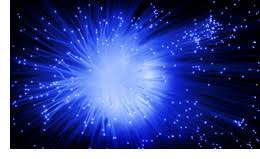 Stephan Müller, Deutsche Bundesbank
19 October 2018
Page 2
“Water, water, everywhere, but not a drop to drink.”*
Yawning Data Gaps despite “Collectomania”
Data is not collected where it's needed, but where it occurs. Still painful data gaps 

The Data Universe lacks Order
In IT: neither a system of order for data / information, nor a prominent standardization, nor a global identifier (“barcode for information”) 
In companies: large part of the data stored in data silos; need for data integration / BI / DWH / Big Data projects / CIOs
In industry branches or countries: proprietary solutions

Using IT not Possible Without Content-Related Expertise 
No longer classical statistical production of pre-defined indicators
Instead implementation of data analysis on demand 
New style of data collections with hundreds of dimensions
Automation or lack of expertise could lead to comparing apples and oranges
Professional expertise crucial for evaluating and interpreting the results
* Samuel Taylor Coleridge “The Rime of the Ancient Mariner“ (1798)
Stephan Müller, Deutsche Bundesbank
19 October 2018
Page 3
The three steps of data integration
Semantic harmonization
Uniform data modeling method
Order system
The concepts, methods and code-lists used for the classification of the data are the same.

Thus linking the data, the actual integration of content, becomes possible.
Increasing degree of standardization
Logical Centralization
A uniform language (the same concepts and terms) is used to describe the data.Thus a rule-based (and automatable) treatment of the data becomes possible.
The data is stored (physically or virtually) in a common system.

Common procedures can be used for administration, authorization and access.
Ready to be linked
Stephan Müller, Deutsche Bundesbank
19 October 2018
Page 4
Challenges for those who want to introduce data integration
Challenges coming from…
Innovation speed of IT
      technology
IT projects instead of
      business projects
Existing IT standards for
      data integration
Individualistic mentality
Silo thinking more pronounced than interdisciplinary thinking
Researchers not interested in data integration and production process in itself but a specific result
Gap between what
      analysts want and what
      even well-arranged data
      structures can offer
Privacy and data protection
Lack of direct incentives
Stephan Müller, Deutsche Bundesbank
19 October 2018
Page 5
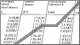 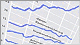 Directorate General StatisticsValue Chain
Using, disseminating, publishing the data
Storing aggregates of Statistics,macroeconomicindicators
Primary statistics:  Receiving the data
Primary statistics:  Checking and aggregating the data
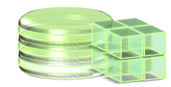 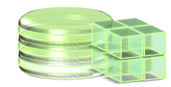 Data exchangeECB, BIS, OECD, IMF, Eurostat, destatis,…
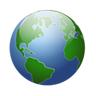 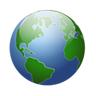 Banking statistics
ZIS-DB
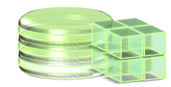 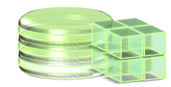 ExtraNet for registered partners of Bundesbank
File uploads
Capital market statistics
Intranet Bundesbank, government ministries
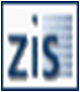 Central Statistics Infrastructure
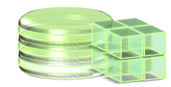 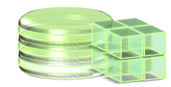 BoP statistics
Administration ZEUS

Evaluation, (self-service) analysis 
Excel connector time series transformations
BI-tools

Preparation for Publication 
Tables, Charts
AMS (online forms)
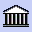 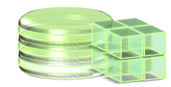 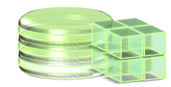 InternetBundesbank website
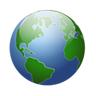 Business statistics
Data bases and IT systems for primary statistics
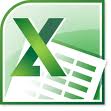 Printpublications
External organizations                                 ECB, BIS, OECD, IMF, Eurostat, destatis,…
                               Commercial data sources                                  MarkIT, Thomson-Reuters,…
Data exchange, Downloads
SDMX Platform
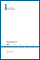 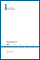 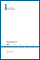 Stephan Müller, Deutsche Bundesbank
19 October 2018
Page 6
SDMX is used across domains and platformsDecentralised data sinks on various technical platforms
SDMX (technical, web services)
SDMX (specialist)
Metadata
 Code lists
 Key families
DOTSTAT(MS SQL Server)




ZISDB(Host, IMS HALDB, DB2)




SDW 
(Oracle DB)
Technical implementation in SDMX cubes
Technical interface
Specialist interface
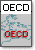 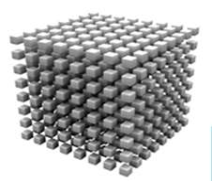 Content
Statistical data
 Banks
 Insurers
 Funds
 Enterprises
 Prices
 Interest rates
 Yields
 National accounts
 Public finances
 Securities
 Financial market
 Economic activity
 External position
 Balance of payments
 Real economy
Software products
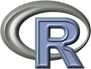 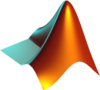 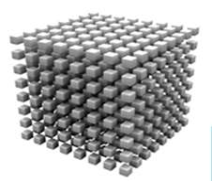 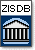 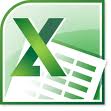 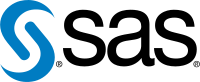 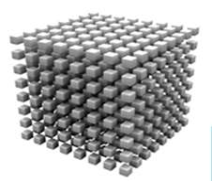 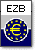 Stephan Müller, Deutsche Bundesbank
19 October 2018
Page 7
SDMX and central statistics infrastructureBasis for House of Microdata (HoM)
In 2013, the Statistics Department was mandated to establish an integrated interdepartmental information system for analytical and research purposes based on microdata for various user groups (financial stability, research, monetary policy, supervision)
This should be achieved by developing a Research Data and Service Centre (RDSC) and a microdatabase (HoM, “House of Microdata”)
This HoM is based on SDMX and the Central Statistics Infrastructure 

The SDMX model can be used without any problems for microdata. 
Data diversity requires standardization, SDMX provides a suitable framework 
Multidimensional approach, by using uniform code lists, offers an ideal means of linking and comparing data from different sources.
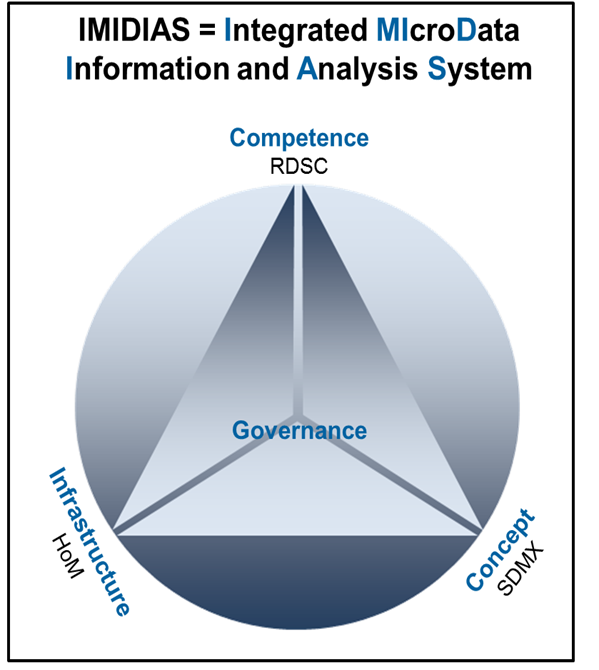 Stephan Müller, Deutsche Bundesbank
19 October 2018
Page 8
What is there to do?
There are no globally consistent code lists yet
 Is a truly global standard possible?

Open source approach for future efforts?

Do the global approach and the open source idea comply with confidentiality constraints and the legal framework?

Are we investing enough time and effort into Data Literacy?
Stephan Müller, Deutsche Bundesbank
19 October 2018
Page 9